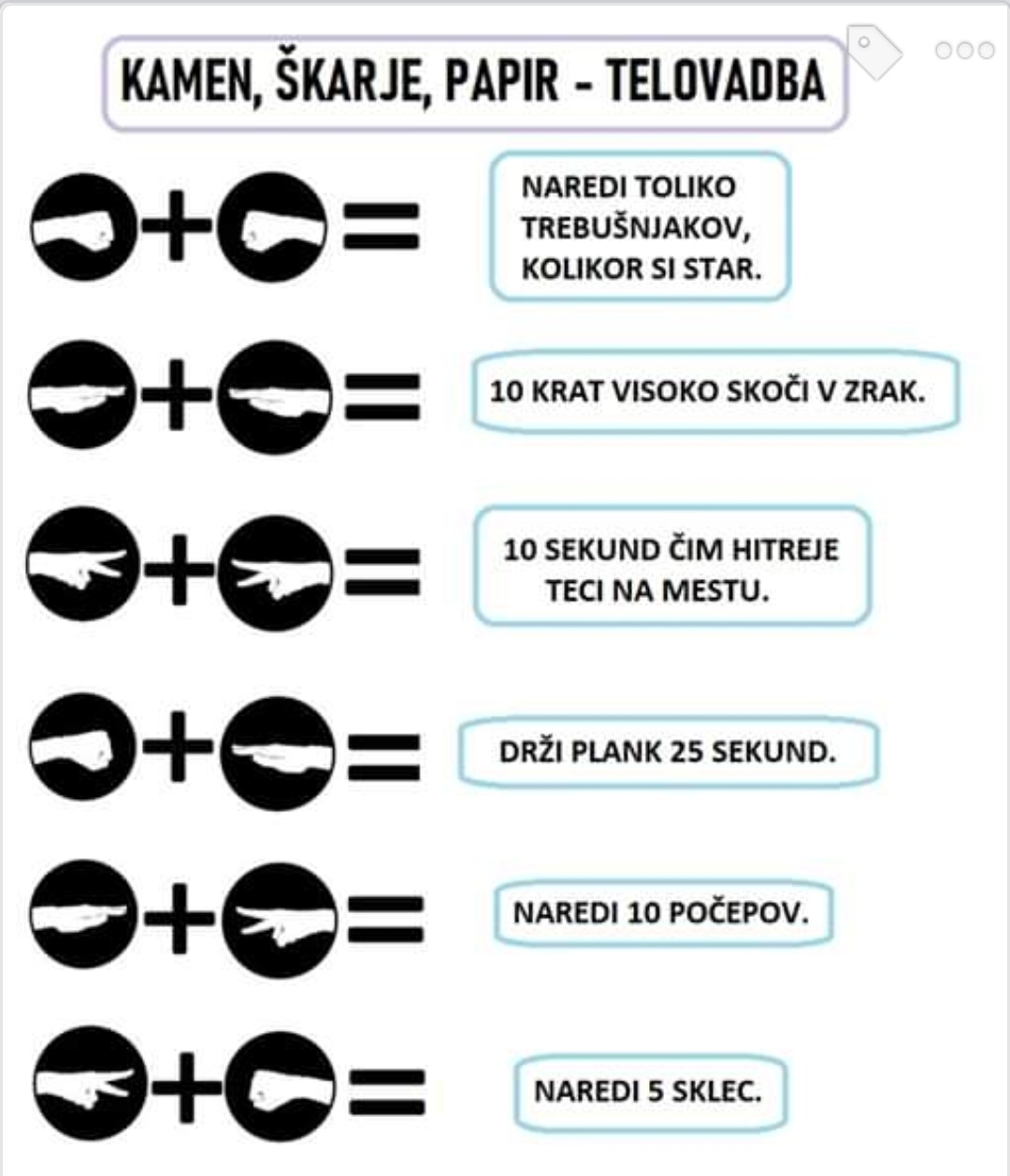 Podaljšano bivanje 1.razred
RAZGIBAJ SE OB GLASBIhttps://www.youtube.com/watch?v=l2ceFIQnDJMhttps://www.youtube.com/watch?v=JkxEsDyC9aoPojdi na povezavo, klikni z desno tipko nanjo in klikni odpri hiperpovezavo
PREDLOG ZA USTVARJANJEOGLEJ SI NA SPLETU:https://www.youtube.com/watch?v=meN-eWeM3Mc
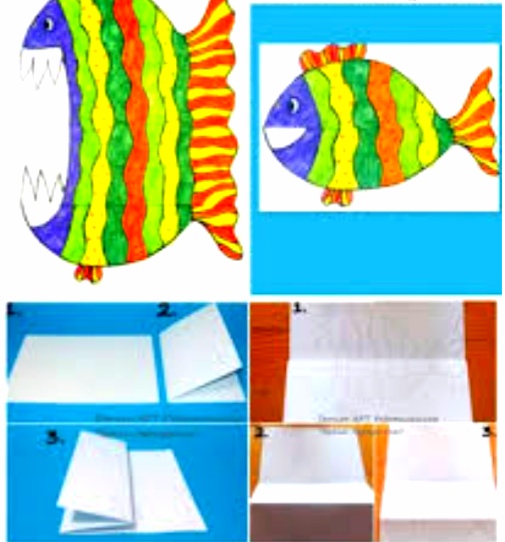 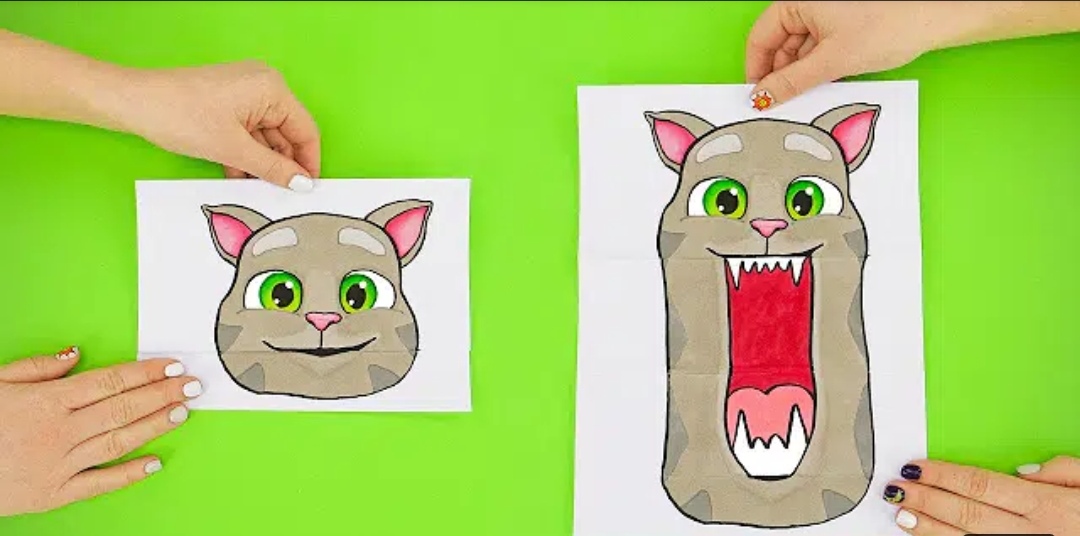 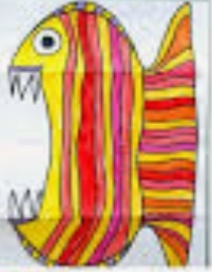 LE ENA POŠAST JE NA SLIKI DVAKRAT. KATERA?